COMUNICAÇÃO
PROF. DR. ÁTILA BRANDÃO
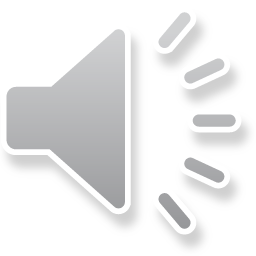 01.INTRODUÇÃO
PODE-SE AFIRMAR, SEM SOMBRA DE DÚVIDAS, QUE A PESSOA QUE PRIMEIRAMENTE USOU A PALAVRA COMUNICAÇÃO FOI SHAUL SHALIA (Paulo de Tarso).
CURIOSIDADE
02. O MUNDO DA COMUNICAÇÃO
O MUNDO DA COMUNICAÇÃO DEVE SER SEMPRE ENERGÉTICO, CONTAGIANTE, ATIVO E PROATIVO, ENVOLVENDO TAMBÉM, ATITUDE DE AÇÃO. E MUITA AÇÃO!
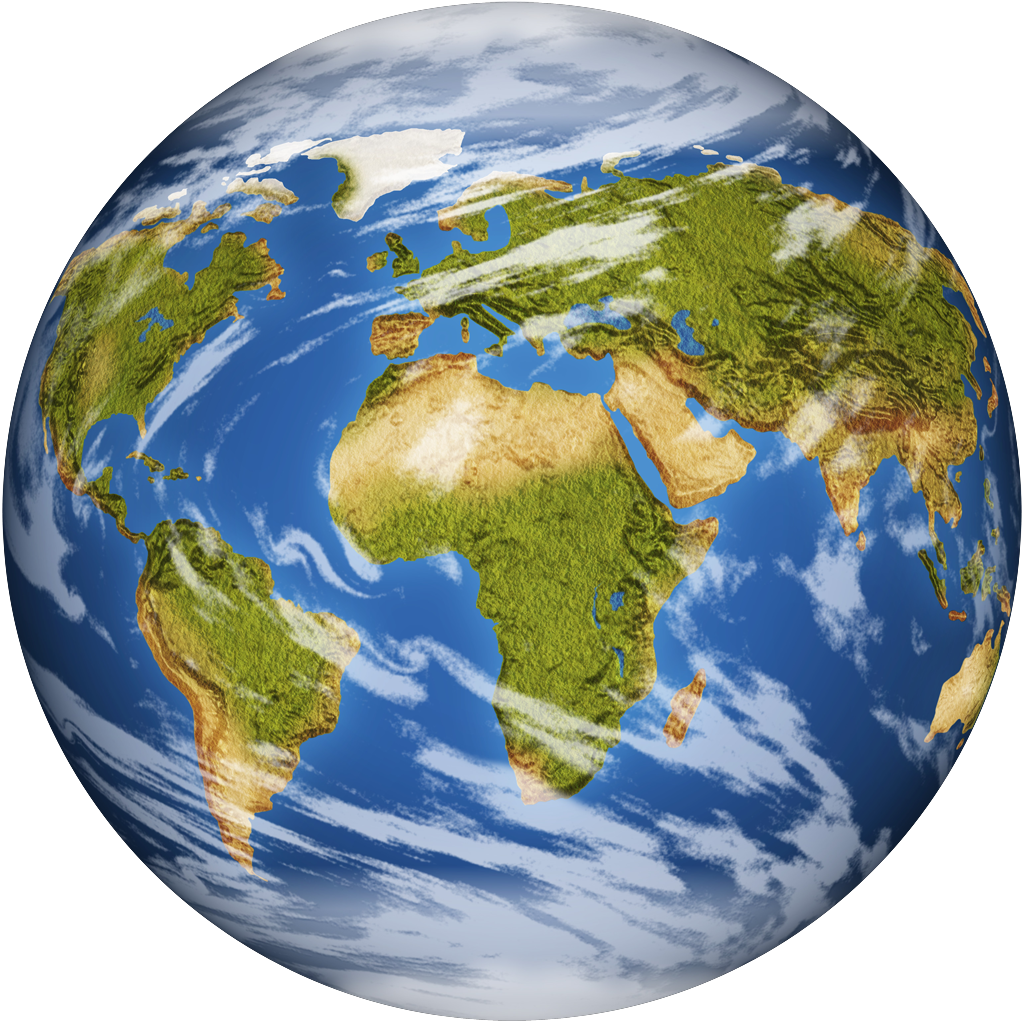 03. COMUNICAÇÃO  CITAÇÃO E REGISTRO HISTÓRICO
SUA PRIMEIRA CITAÇÃO E REGISTRO, EM PERGAMINHO ENCONTRA-SE NA CARTA A FILEMON (ano 62 d.C).
04. O OLHAR DO COMUNICADOR DE MASSAS
NA VERSÃO DE ABELARDO BARBOSA, O CHACRINHA : “QUEM NÃO SE COMUNICA SE TRUMBICA!”
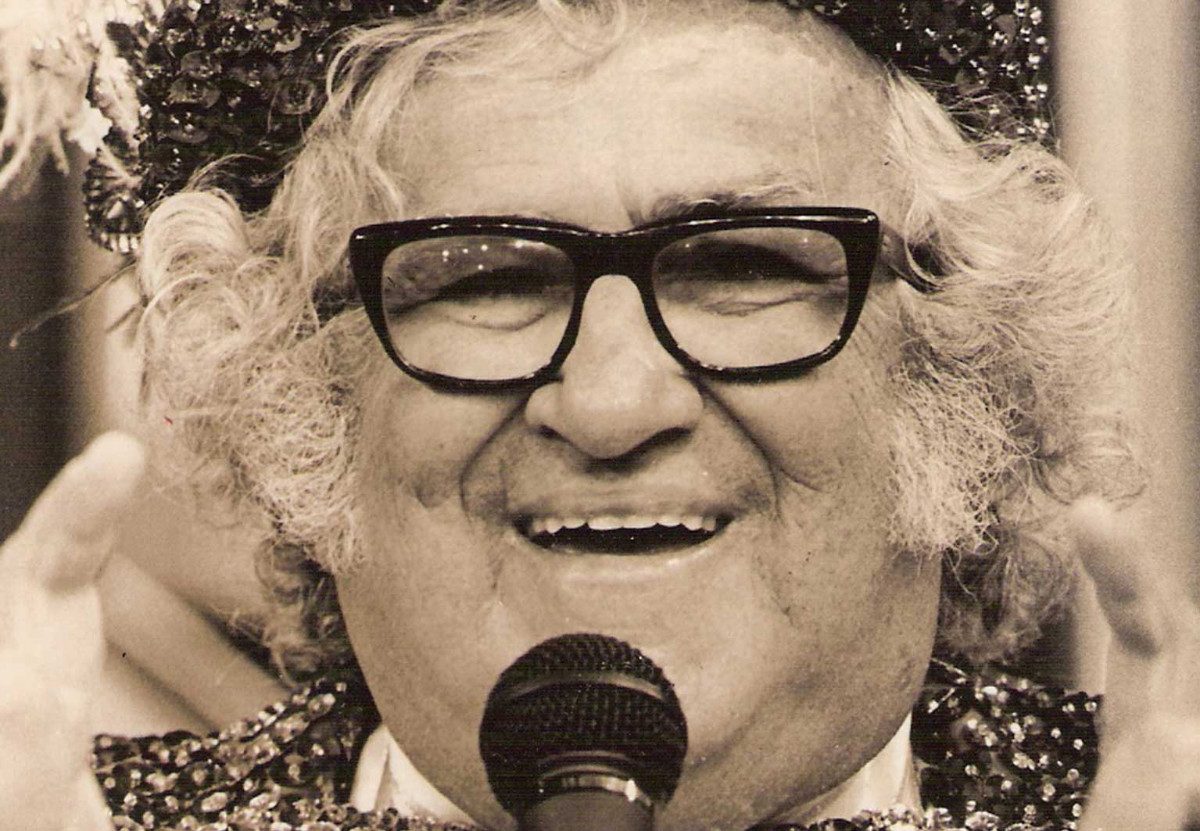 05. O OLHAR DO FILÓSOFO
SEGUNDO ARISTÓTELES: “ENERGHÉIA É O PRINCÍPIO DA REALIZAÇÃO DA POSSIBILIDADE.”
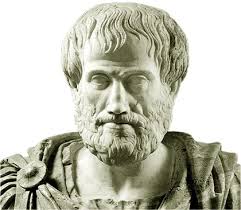 06. O OLHAR DO DEUS DA BÍBLIA
SEGUNDO O TEXTO SAGRADO EM GÊNESIS, CAPÍTULO 1: “HAVIA UM CÁOS ABSOLUTO, HAVIA TREVAS SOBRE A FACE DO ABISMO.” 

AÍ ENTRA A COMUNICAÇÃO POSITIVA E REALIZATIVA DE DEUS, QUANDO DISSE: “IEHI OR VA-IEHI OR”.
07. OUT DOOR
“ESCREVE A VISÃO E TORNA-A BEM LEGÍVEL SOBRE TÁBUAS, PARA QUE A POSSA LER QUEM POR ELA PASSA CORRENDO”. ( Habacuque 02:02 – 626 a.C)
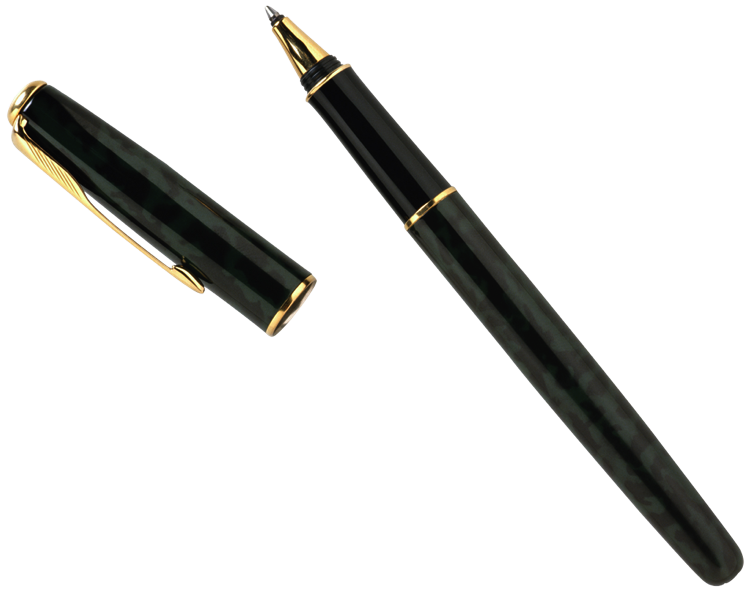 08. NO TELÃO E ATRAVÉS DOS TELHADOS
“ EIS QUE VOS TRAGO EUANGELIO = BOAS NOTÍCIAS; NOVAS (NOTÍCIAS) DE GRANDE ALEGRIA, QUE SERÁ PARA TODO O POVO, POIS NA CIDADE DE DAVI, NASCEU HOJE, O SALVADOR, QUE É CRISTO, O SENHOR” 
( LUCAS 2: 09-11).
DISSE JESUS AOS SEUS APÓSTOLOS: “ O QUE ESCUTAIS AO OUVIDO, PREGAI-O SOBRE OS TELHADOS!” (MATEUS 10: 27 b E LUCAS 12: 03 b).
09. A VISÃO DOS COMUNICADORES
DUDA MENDONÇA;  
JOSEPH PULITIZZER; 
ANTÔNIO GUERREIRO;
RUY BARBOSA;
RABINO BARADON.
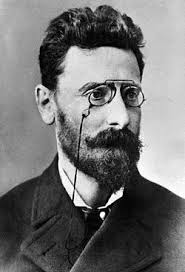 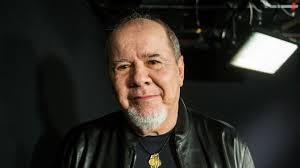 10. CONSIDERAÇÕES GERAIS
A COMUNICAÇÃO É INERENTE AO HOMEM, DESDE O INÍCIO DA HUMANIDADE.

MODALIDADES DE COMUNICAÇÃO: VISUAL, GESTUAL, SONORA, SIGNOS E SINAIS DIVERSOS.

SITUAÇÕES QUE ENVOLVEM COMUNICAÇÃO: A MENSAGEM, O EMISSOR E O RECEPTOR.

CAMPOS PRIMORDIAS DA COMUNICAÇÃO MODERNA: COMUNICAÇÃO, PUBLICIDADE E PROPAGANDA.
11. CONCLUSÃO
A IMPORTÂNCIA DA ANTIQUISSIMA COLOCAÇÃO FEITA POR PAULO, NO ANO 62 d.C, É QUE PREVALECE AINDA HOJE: 

A COMUNICAÇÃO PRECISA SER EFICAZ, EFICIENTE E ENERGÉTICA!
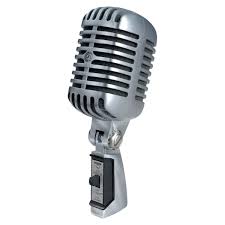 MUITO OBRIGADO!